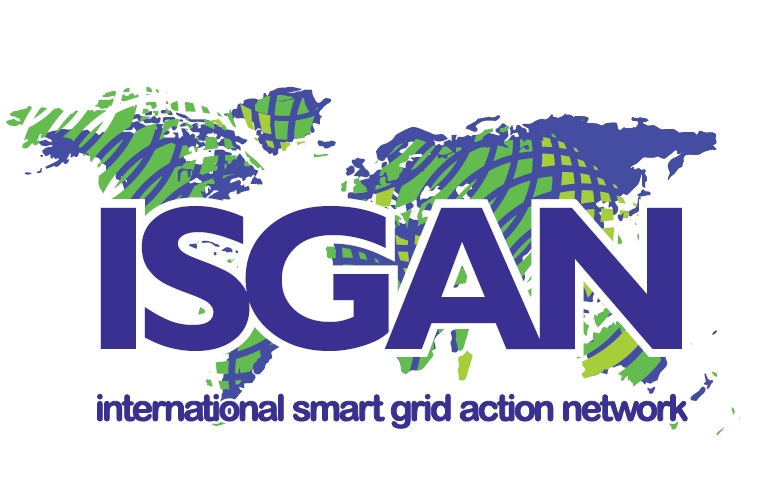 ISGAN and the Proposal for a Smart Grid International Research Facility Network
APEC-ISGAN Smart Grid Test Bed Networks Workshop
January 24, 2012    ●    Washington, DC
Russ Conklin, U.S. Department of Energy
Vice Chair, ISGAN Executive Committee
January 24, 2012
1
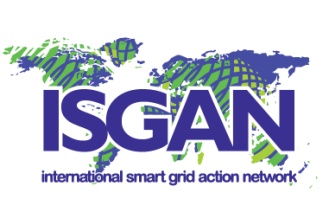 What and Why is ISGAN?
A mechanism for bringing high-level government attention and action to accelerate the development and deployment of smarter electricity grids around the world.
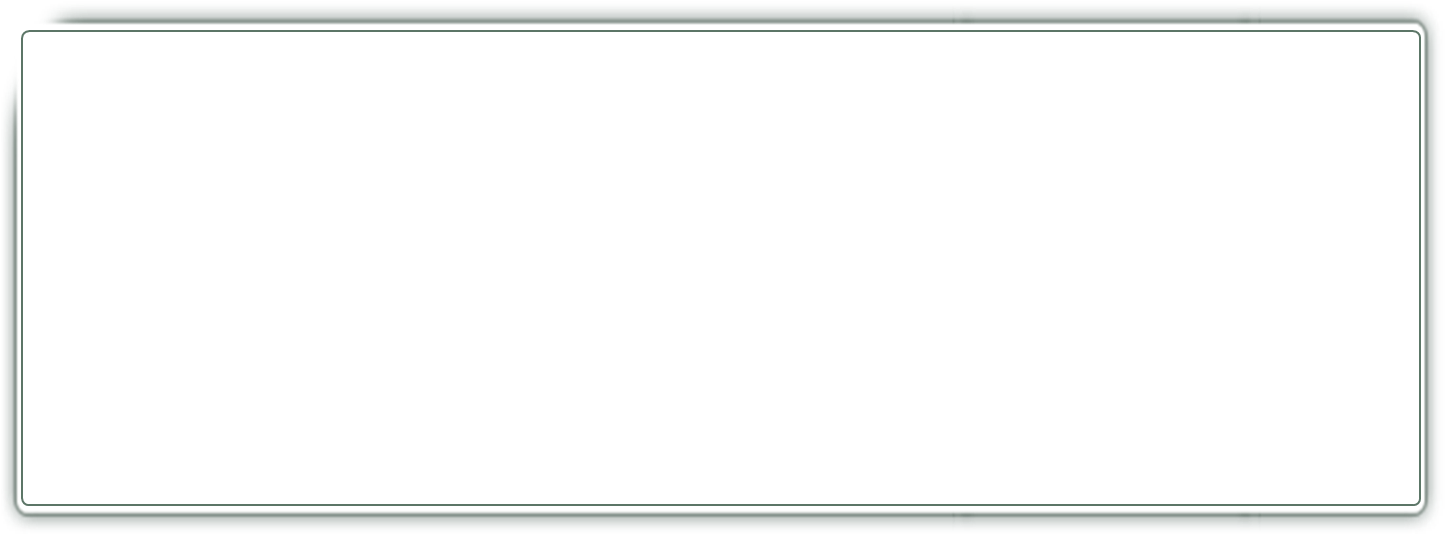 ISGAN…
Fulfills a key recommendation in the Smart Grids Technology Action Plan(released by Major Economies Forum Global Partnership, 2009) 
Was launched as one of 11 initiatives under the Clean Energy Ministerial (in 2010)
Is organized as an IEA Implementing Agreement (in 2011, under the EUWP and CERT)
Sponsors activities that build a global understanding of smart grids, address gaps in knowledge and tools, and accelerate smart grid deployment
Builds on the momentum of and knowledge created by the substantial smart grid investments being made globally
Will leverage cooperation with the Global Smart Grid Federation                       and others
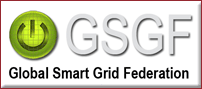 January 24, 2012
2
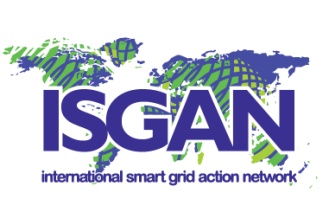 Current ISGAN Participants
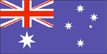 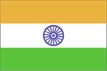 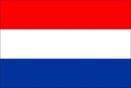 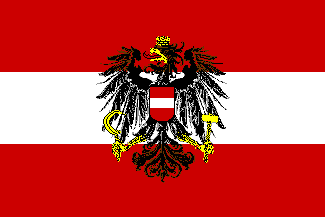 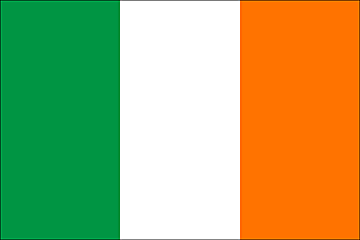 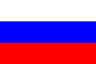 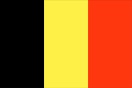 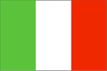 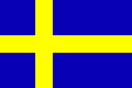 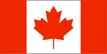 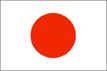 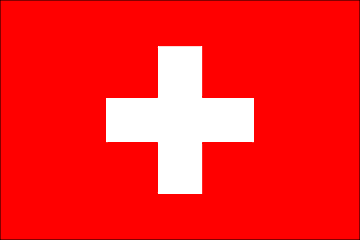 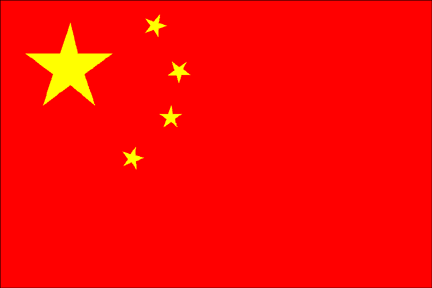 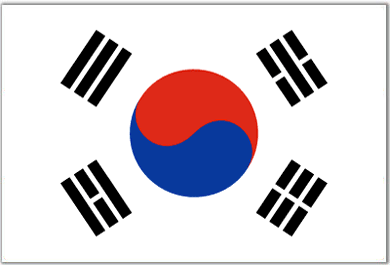 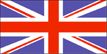 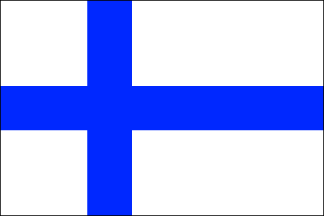 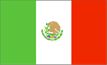 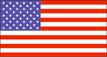 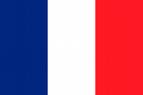 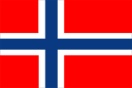 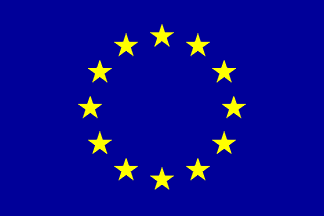 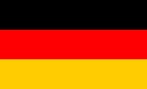 *  Participate through the CEM, but have not yet signed the    Implementing Agreement
Five (5) other countries invited to join: Brazil, Denmark, South Africa, Spain, and Turkey
January 24, 2012
3
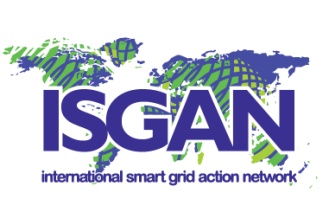 One of 11 Clean Energy Ministerial Initiatives
January 24, 2012
4
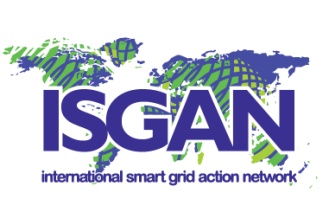 Clean Energy Ministerial meetings (CEM1, CEM2…)
CEM1 took place on 19-20 July 2010 in Washington, DC, USA.
CEM2 took place on 6-7 April 2011 in Abu Dhabi, UAE.
CEM3, CEM 4, and CEM5 will take place in 2012, 2013, and 2014 in the UK, India, and Korea.
>90% of Global Clean Energy Investment              > 80% of Global GHG Emissions
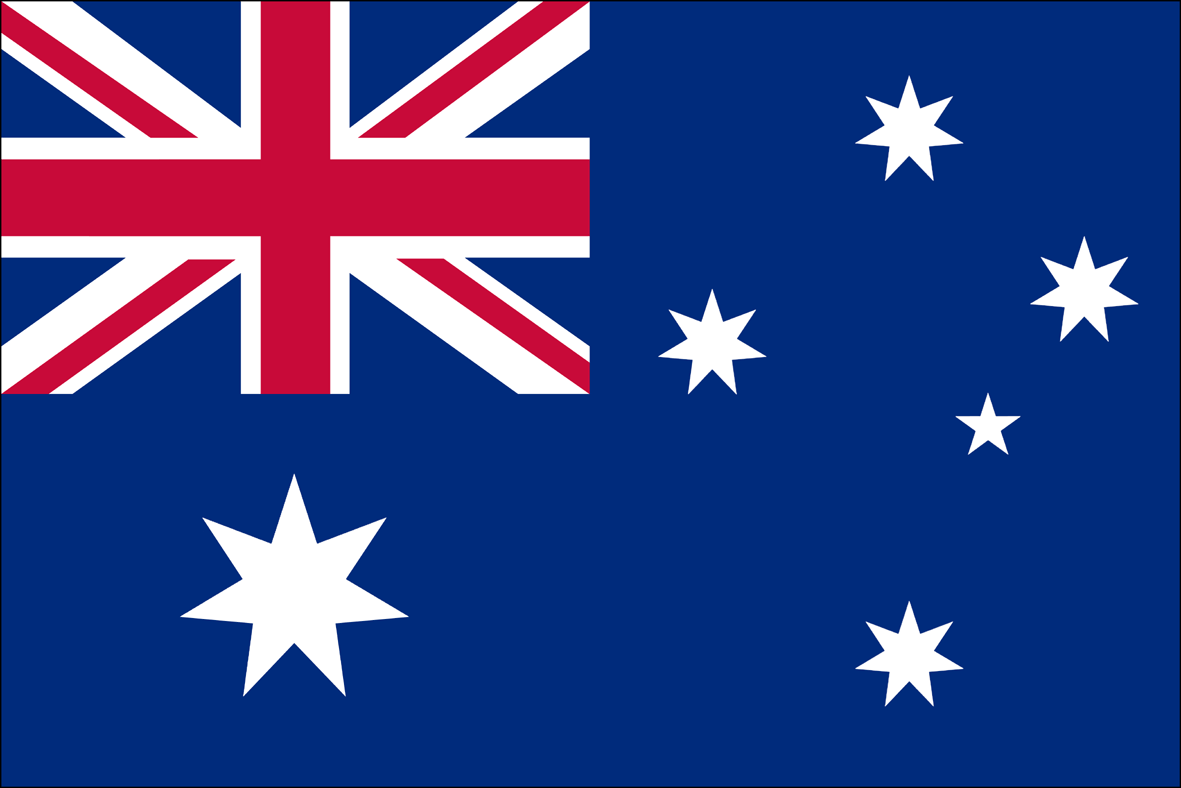 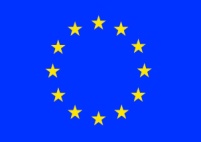 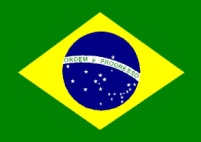 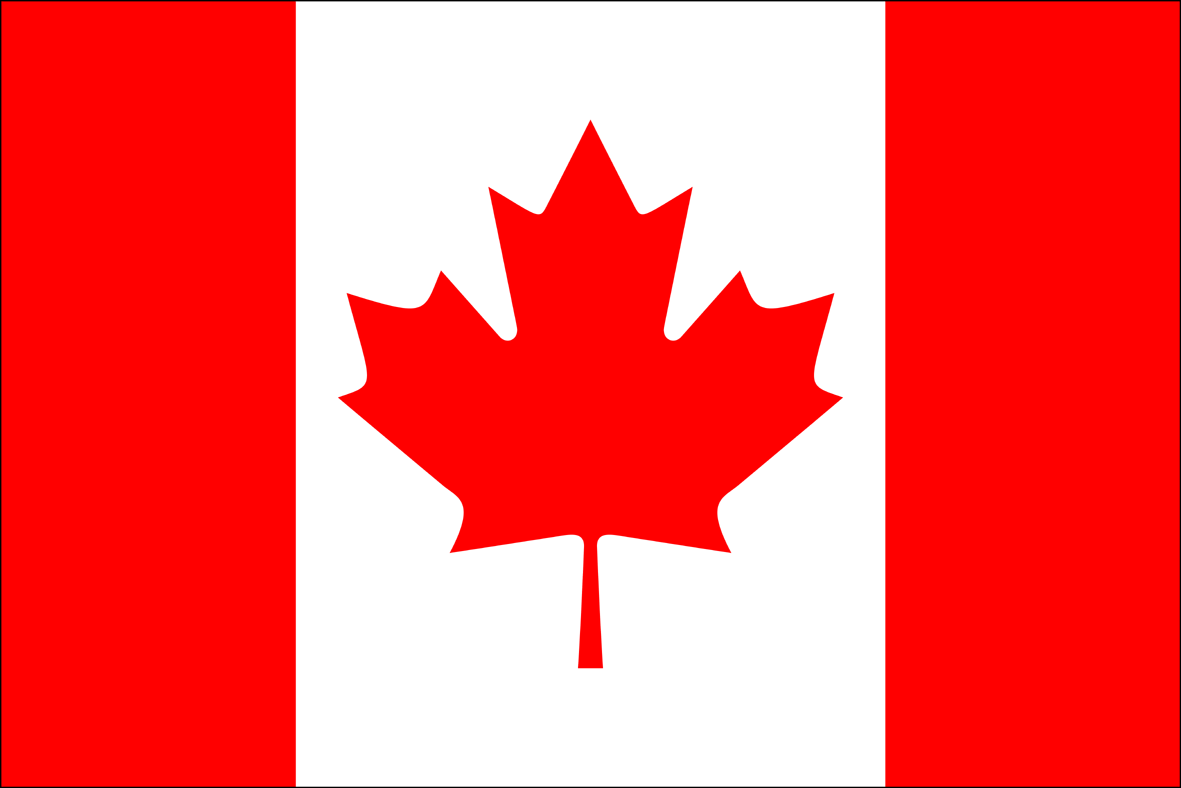 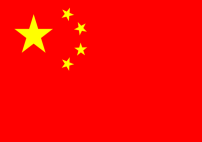 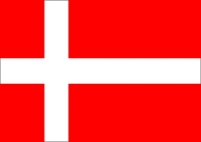 Australia
European Commission
Brazil
Canada
China
Denmark
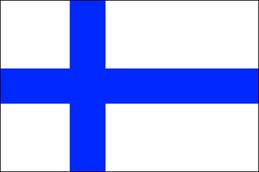 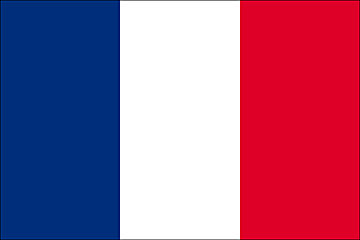 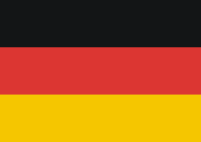 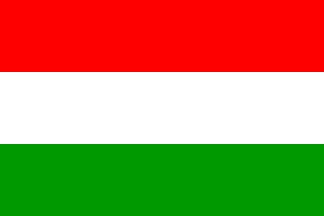 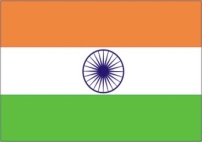 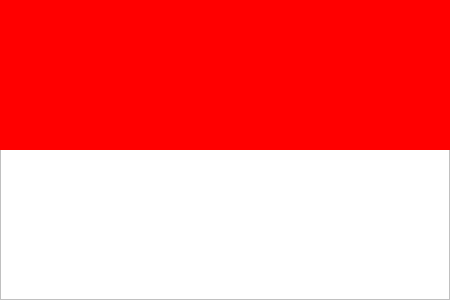 Finland
France
Germany
Hungary
India
Indonesia
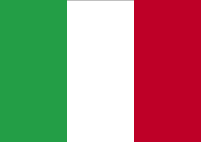 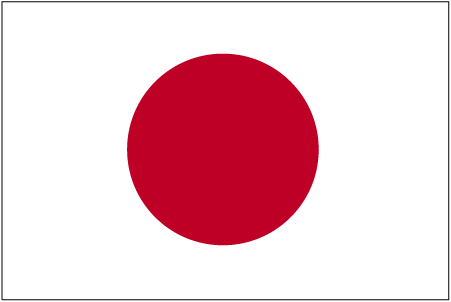 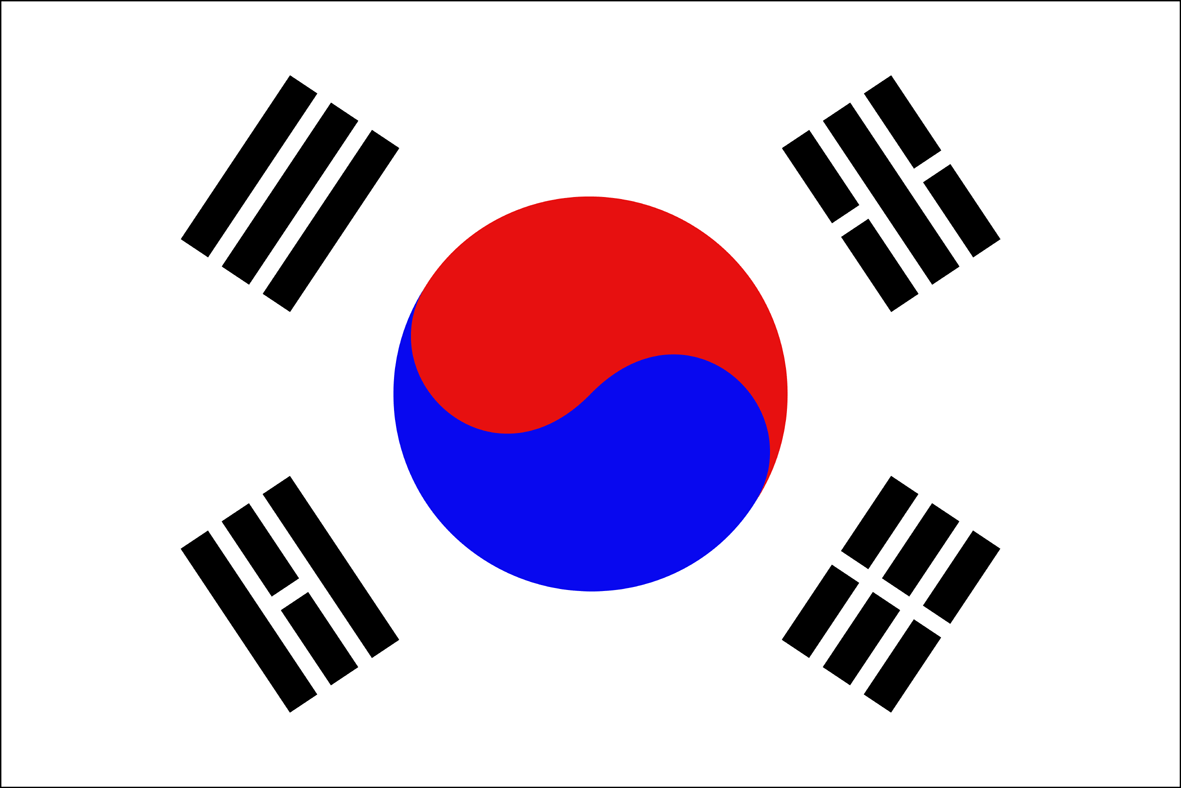 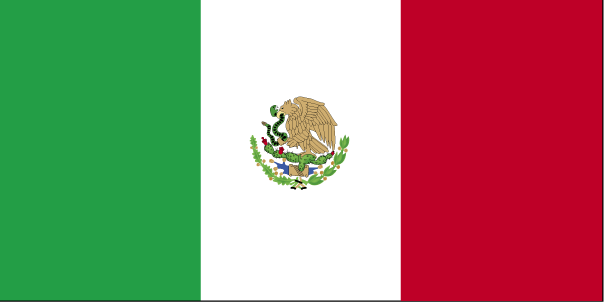 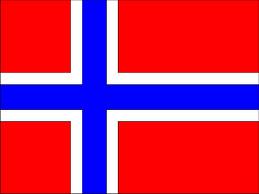 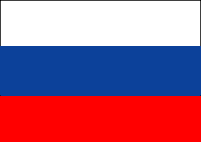 Italy
Japan
Korea
Mexico
Norway
Russia
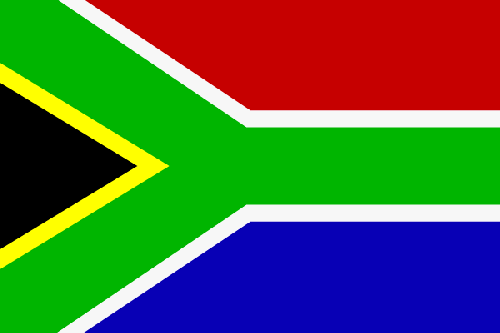 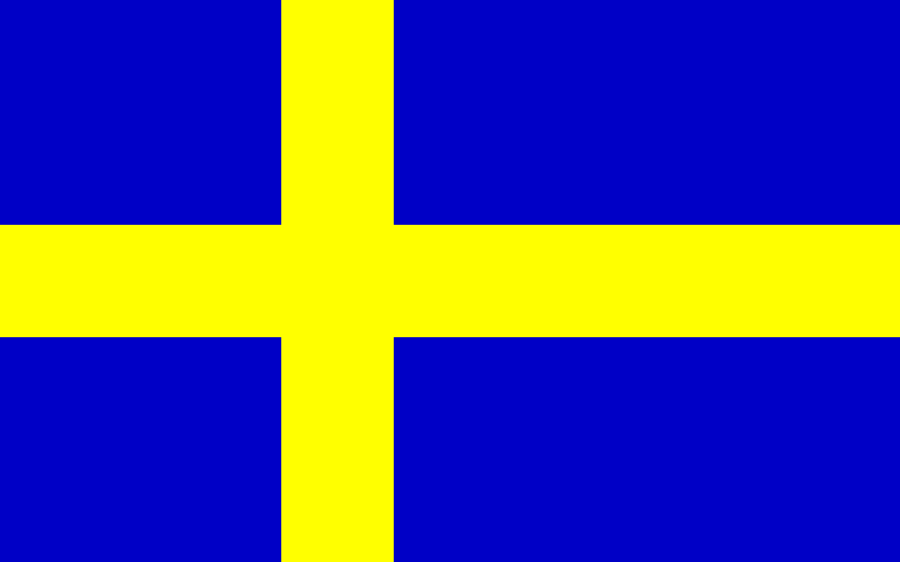 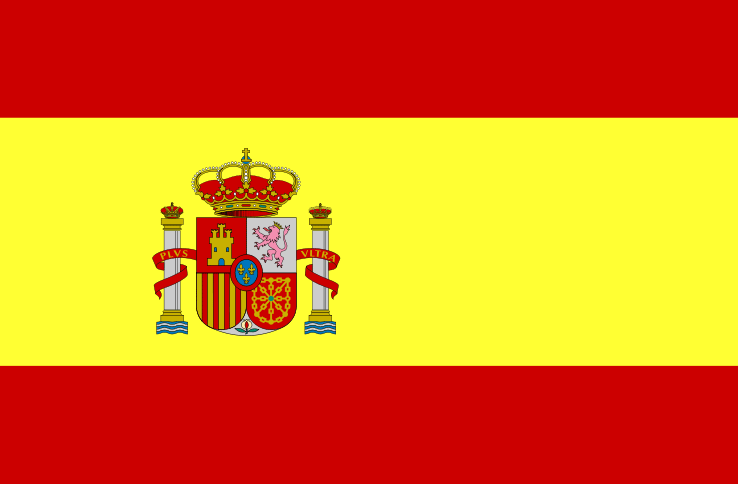 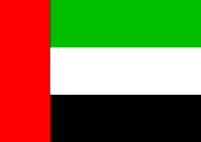 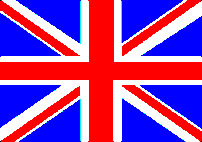 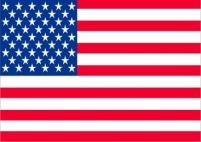 5
South Africa
Sweden
Spain
United Arab Emirates
United Kingdom
United States
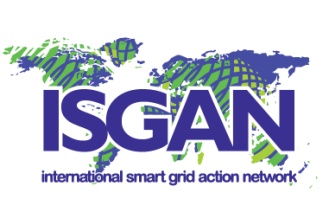 Major ISGAN Projects and Emphases
Foundational Annexes
Emphases
January 24, 2012
6
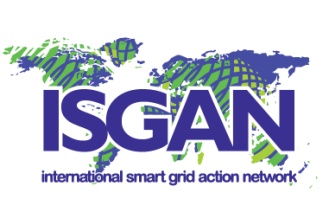 Annex 1: Global Smart Grid InventoryObjectives and Approach
Develop a unified ISGAN framework for assessing smart grid features and technologies
Prioritize this framework for each participating country (i.e., what are the motivating drivers and specific technology interests)
Map this framework against existing inventories, surveys, and assessments
Identify gaps, opportunities, synergies, and inconsistencies and make recommendations, if appropriate
Expand framework to take in account key metrics and indicators 
Develop appropriate tools for disseminating results (complement, not duplicate existing platforms)
January 24, 2012
7
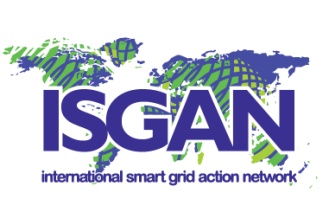 ISGAN Annex 1, Task 1: Framework for Assessment
Objective:  Analyze relationships between core features of smart grids and corresponding enabling assets and technologies, evaluated against the motivating drivers
Assets, technologies, policies
Core features of smart grids
CHALLENGE:  Framework must work for developed and emerging economies.
January 24, 2012
8
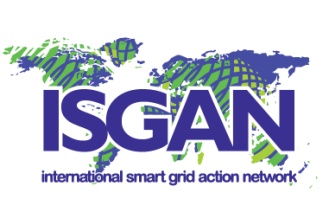 Annex 2: Smart Grid Case StudiesObjectives and Approach
Assess best practice examples of case studies
Develop and apply a common case study template & methodological framework
Regulatory
Comparison between 
Different Countries
Policies
Legislative
Relation & Effects
Environments(Contexts)
Technologies
Network
Natural
January 24, 2012
9
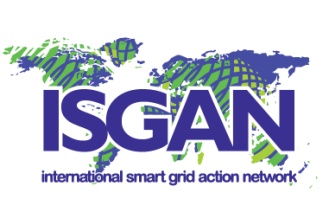 Annex 3: Benefit-Cost Analyses and ToolkitsObjectives and Approach
Assessment, modification, and application of methods to measure the present level of maturity of networks (i.e., the “smartness”)
Assessment, modification, and application of existing benefit-cost methodologies and tools, as well as development of new ones
From these analyses, develop appropriate toolkits (including KPI definition)
Range of levels targeted: From high-level, broad-based methodologies to more detailed system-level approaches to project- or technology-level approaches
Builds on metrics and data identified by Annexes 1 & 2, and other sources
January 24, 2012
10
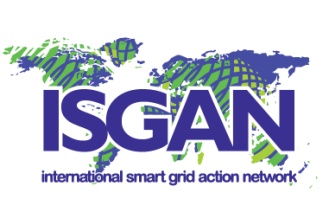 Annex 4: Synthesis of Insights for Decision MakersObjectives and Approach
In short:  Knowledge management and info sharing by design
Develop a platform that compiles smart grid concepts from high-quality sources and makes them accessible to policymakers (e.g., online glossary)
Produce brief, timely analytical reports that clarify important issues or raise key questions in smart grid policy and deployment
Establish platforms (or augment existing ones) for knowledge management and collaboration among ISGAN participants 
Develop other tools for collaboration and information sharing
January 24, 2012
11
Future Projects in Development
Proposed Annex
Power Systems – Transmission, Distribution, and Interfaces
(led by Sweden/Norway; integrates ENARD* Work Programme  into ISGAN)
*Implementing Agreement for Electricity Networks Analysis, Research & Development
Proposed Annex
Smart Grid International Research Facility Network (SIRFN)
(led by U.S.;  to be coordinated with APEC Smart Grid Test Beds Network, led by Korea)
Proposed Annex
Governance During the Smart Grid Transition (led by Austria; social sciences focus)
Proposed Annex
Smart Grid Interoperability Frameworks
(led by Korea; integration and synthesis exercise)
January 24, 2012
12
Collaboration
Cooperation with Other IEA Implementing Agreements, such as DSM and 4EDirectly through IEA Electricity Coordination Group, End Use Working Party, etc.
Cooperation with Other CEM Initiatives
Indirectly through CEM public-private Roundtables, CEM meetings, and other fora
Dialogue/Engagement with Other Int’l Efforts, Private Sector, etc.e.g., Global Smart Grid Federation, US-EU Energy Council, APEC Smart Grid Initiative, DERlab e.V., Smart Grid Interoperability Panel
January 24, 2012
13
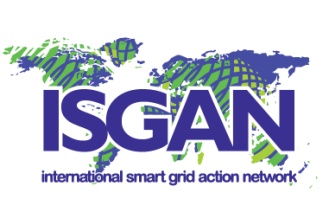 Why a Research Facility Network in ISGAN
Drivers
Smart grid technologies are developing rapidly and being deployed concurrently across the world
Nevertheless, it’s unclear if lessons learned from current activities are scalable or applicable in other geographies
Therefore, the need to test technologies and validate approaches across multiple geographies and broad landscape of application areas using coordinated approaches
Interoperability and sharing best practices will be vital to regional and global success
Concept:
Coordinated network of smart grid research and test-bed facilities to accelerate the development of technologies and systems across a wide range of use cases and geographies
20-Oct-11
14
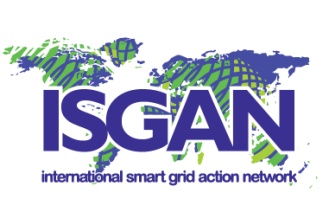 SIRFN Would Be an Annex in ISGAN
As an Annex, it would be officially comprised of interested ISGAN Participants or their designees (e.g., facilities)
ISGAN ExCo
REQUIRED
SIRFN Management Board
      (Annex representatives)
Application Review
Panel
SIRFN Operating Agent
Test-bed 
Facility
Test-bed 
Facility
Test-bed 
Facility
Test-bed 
Facility
Test-bed 
Facility
20-Oct-11
15
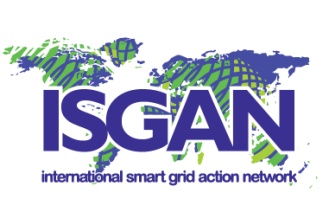 ISGAN-related Goals for the Workshop (1 of 2)
Goal 1:  Identify what specifically we can/want to align via the networks
Smart Buildings Integration
Distribution Automation
EV Integration
REIntegration
Etc.
Microgrids
Concepts

Use Cases

Standards
Development & Evaluation

Testing Protocols

Reporting Structures

Etc.
Listen today to presentations for points of alignment or complementarity among: 
ESCI and ISGAN networks 
(b) specific facilities
What are our (initial) priorities? 
What is our preferred taxonomy?
January 24, 2012
16
ISGAN-related Goals for the Workshop (2 of 2)
Goal 2:  Identify how the APEC/ESCI and ISGAN networks will align
vs.
Goal 3:  Identify concrete path forward to full Annex proposal
January 24, 2012
17
ISGAN Upcoming Schedule
2-3 February 2012 Prep Meeting for 3rd Clean Energy MinisterialDelhi, India
Will include brief update of outcomes of workshop discussions
Week of 26 March 2012ISGAN Executive Committee Meeting and Workshop(s)Mexico City, Mexico
Target for full proposal for ISGAN ExCo consideration
24-25 April 2012Third Clean Energy MinisterialLondon, UK
Target for “soft launch” of SIRFN
As well as several Annex-related workshops being planned
January 24, 2012
18
THANK YOU!
Questions?    Comments?    Concerns?
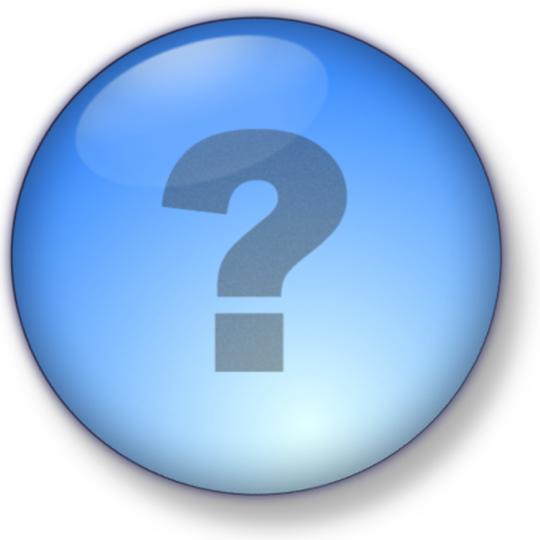 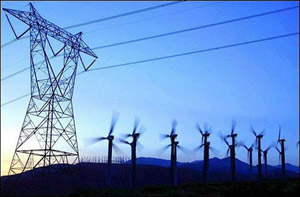 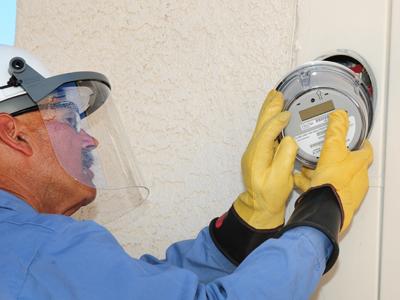 Russ ConklinOffice of Climate Change Policy and TechnologyU.S. Department of Energy+1 (202) 586 8339    russell.conklin@hq.doe.gov
January 24, 2012
19